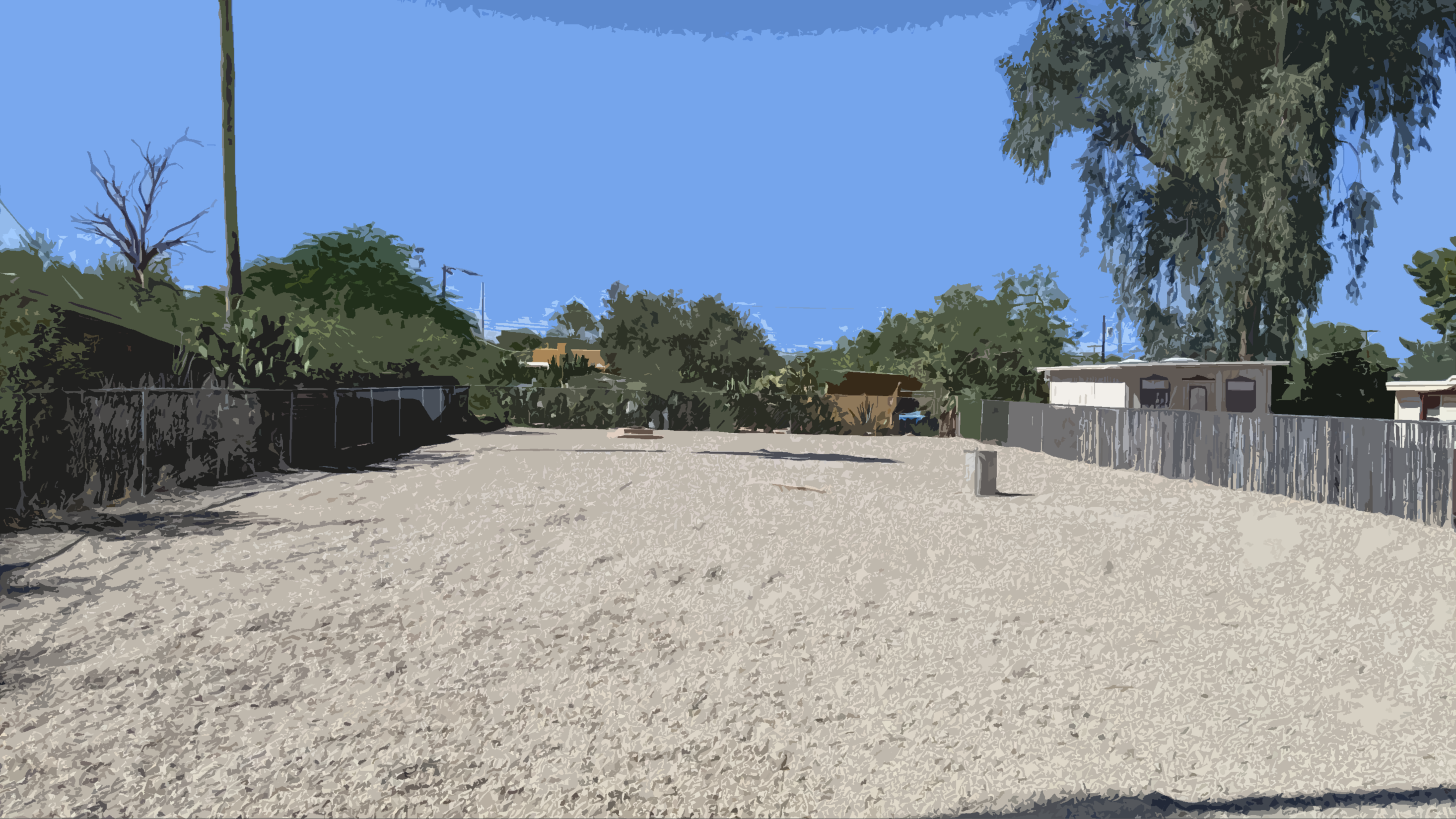 WELL B-052BSITE IMPROVEMENTS  1937 North Nancy Rose Boulevard
Design Review Board 

March 12, 2021
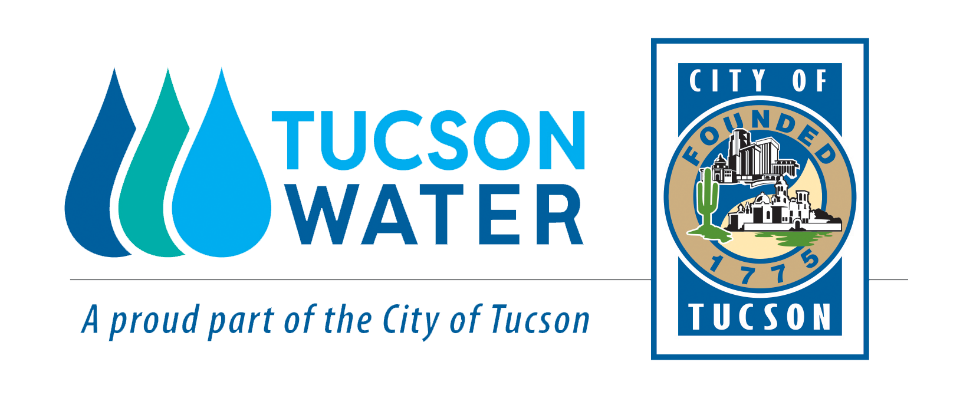 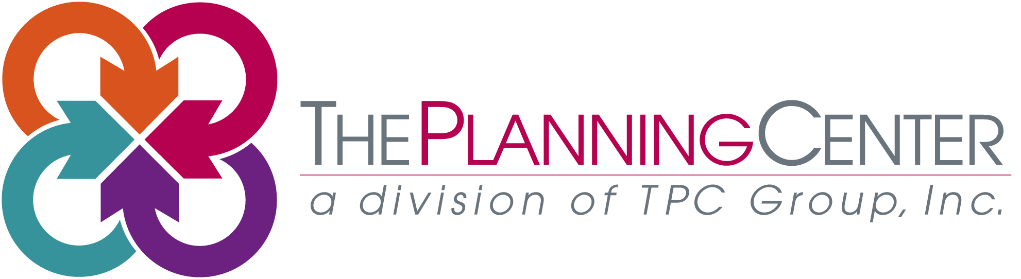 CONTEXT MAP
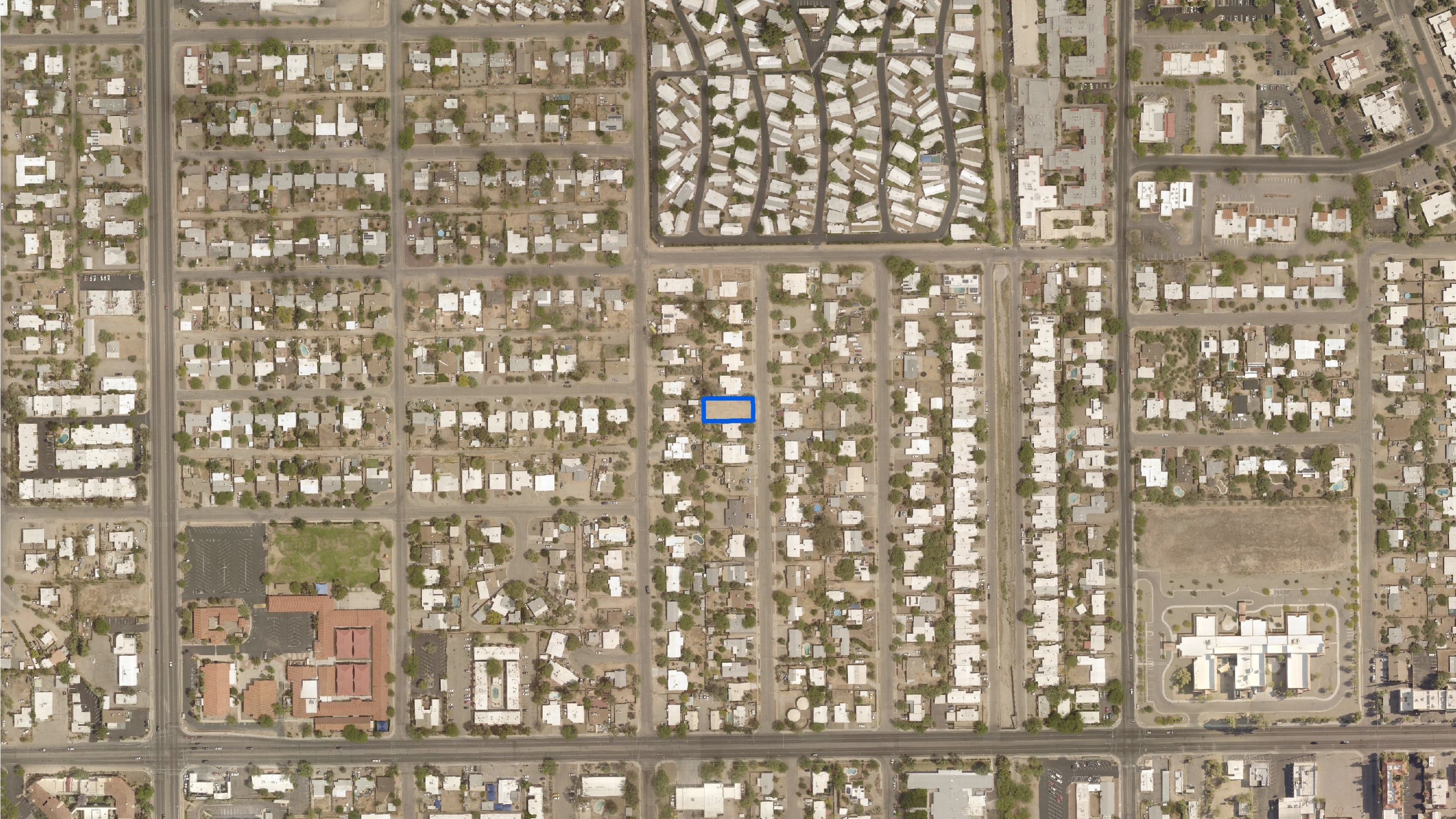 EDISON STREET
FAR HORIZONS
CO-OP ESTATES
HAMPTON STREET
FARNESS STREET
SENECA STREET
SENECA STREET
SUBJECT PROPERTY
PEACH STREET
SWAN ROAD
WAVERLY STREET
CITRUS STREET
ROSEMONT BOULEVARD
MOUNTAIN VIEW  AVENUE
SANTA ROSA AVENUE
MAGNOLIA AVENUE
ARCADIA AVENUE
LINDEN STREET
FRANCES BOULEVARD
NANCY ROSE BOULEVARD
ST. CYRIL OF ALEXANDRIA ROMAN CATHOLIC PARISH
MOUNTAIN 
TERRACE APARTMENTS
PIMA STREET
LEGEND
	Well B-052C Property (0.19 AC)
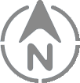 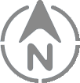 CURRENT CONDITIONS
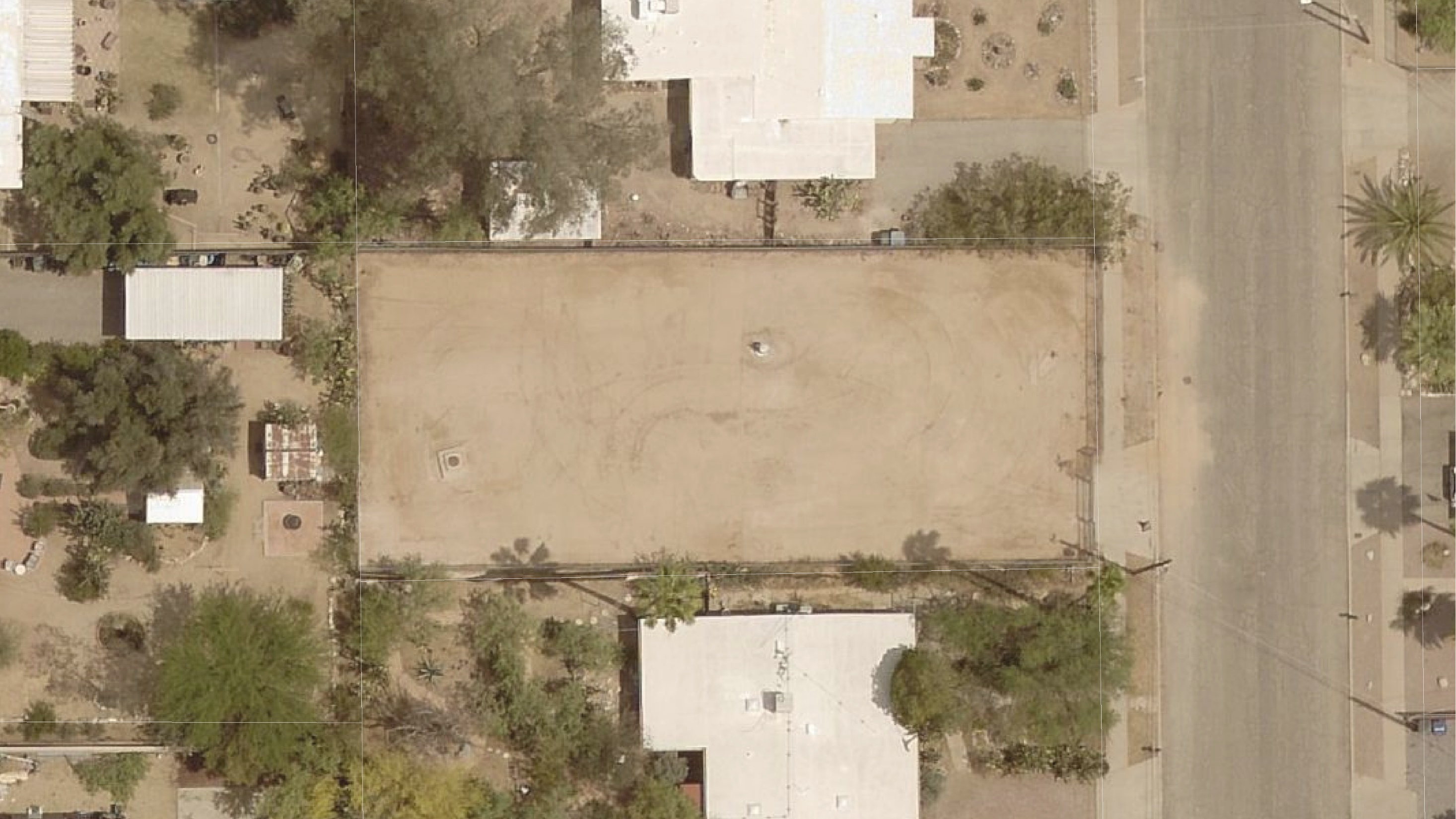 EXISTING  5-FOOT
CHAIN-LINK FENCE
EXISTING 5-FOOT 
CHAIN-LINK FENCE
ORIGINAL WELL 
B-052A
(DRILLED IN 1953 AND DEEPENED IN 1975)
WELL B-052B (DRILLED 2019)
EXISTING 5-FOOT 
CHAIN-LINK FENCE
EXISTING DRIVEWAY
WITH VEHICULAR GATE
INTERIOR YARD FINSIHED WITH GRAVEL
EXISTING 5-FOOT 
 CHAIN-LINK FENCE
NANCY ROSE BOULEVARD
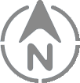 PROPOSED SITE PLAN
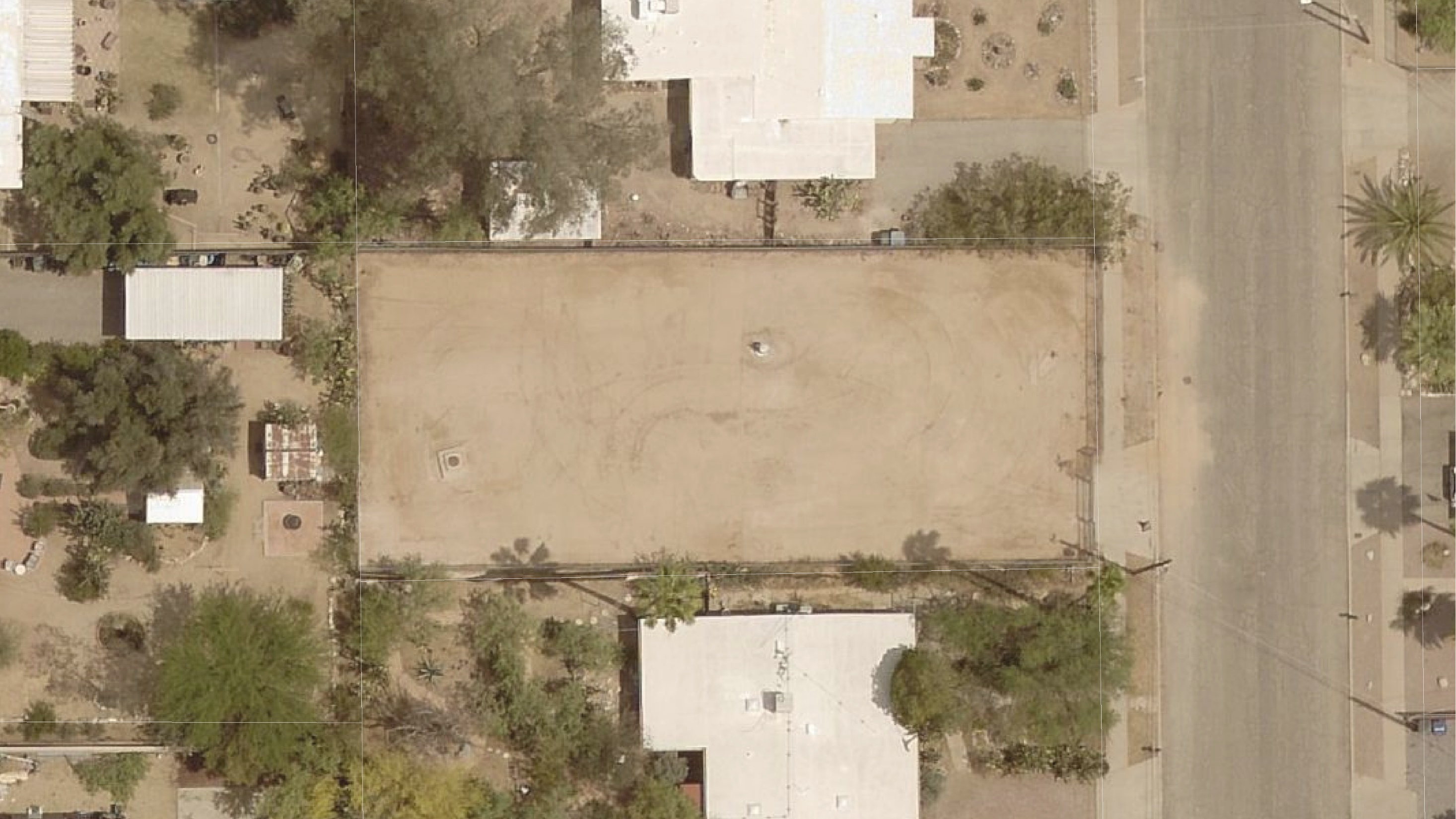 5,000 GALLON 
HYDRO TANK WITH AIR COMPRESSOR
TEP UTILITY EASEMENT
NEW 7’ CHAIIN-LINK FENCE
2 PARKING 
SPACES
TEP TRANSFORMER
NEW ACCESS GATE
10’
NEW WELL
(DRILLED 2019)
10’
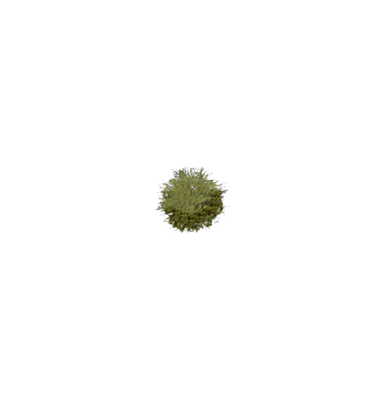 NEW 8’ DECORATIVE MASONRY WALL
12’x11’ (MIN.)  LANDSCAPE BORDER
NEW PEDESTRIAN ACCESS GATE
NEW DISINFECTION SYSTEM
FORMER  WELL
(TO REMAIN FOR MONITORING)
NEW 7’ FENCE WITH PRIVACY SLATS
35’
10’
10’ CONTROL BUILDING (100 SF)
20’ COMMUNICATION ANTENNA
NEW 7’ CHAIN-LINK FENCE
VEHICULAR GATE TO BE RELOCATED TO ACCOMMODATE LANDSACPE BORDER
NANCY ROSE BOULEVARD
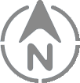 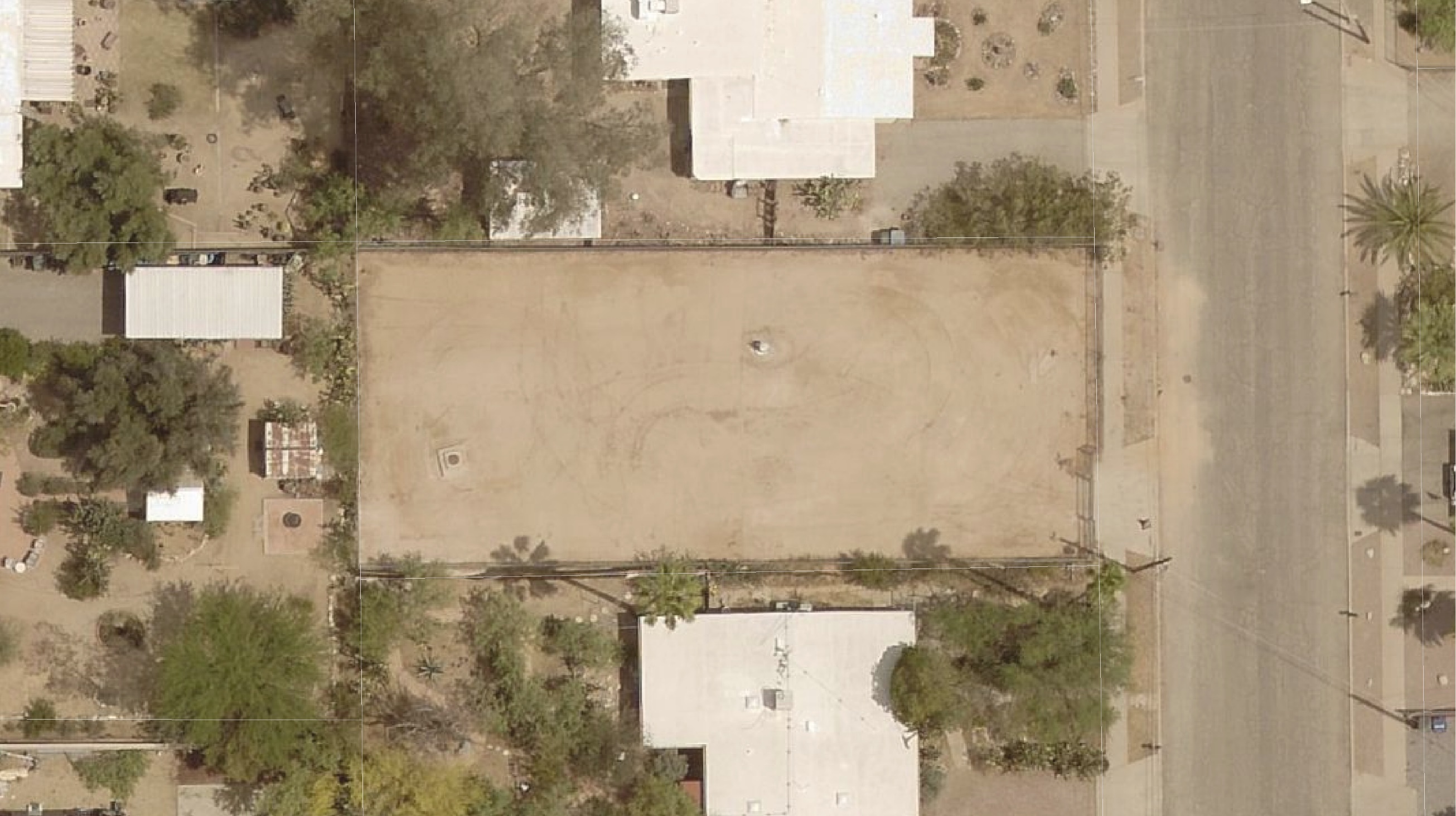 5,000 GALLON HYDRO TANK WITH AIR COMPRESSOR
LANDSCAPE BORDER WITH MESQUITE TREE AND OTHER DROUGHT-TOLERANT SHRUBS AND GROUNDCOVERS
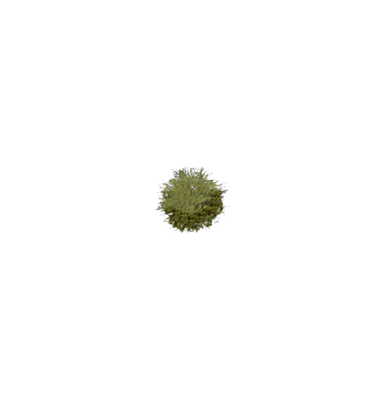 CHAIN-LINK FENCE WITH PRIVACY SLATS
CONTROL BUILDING
(100 SF)
NANCY ROSE BLVD STREETSCAPE (PROPOSED)
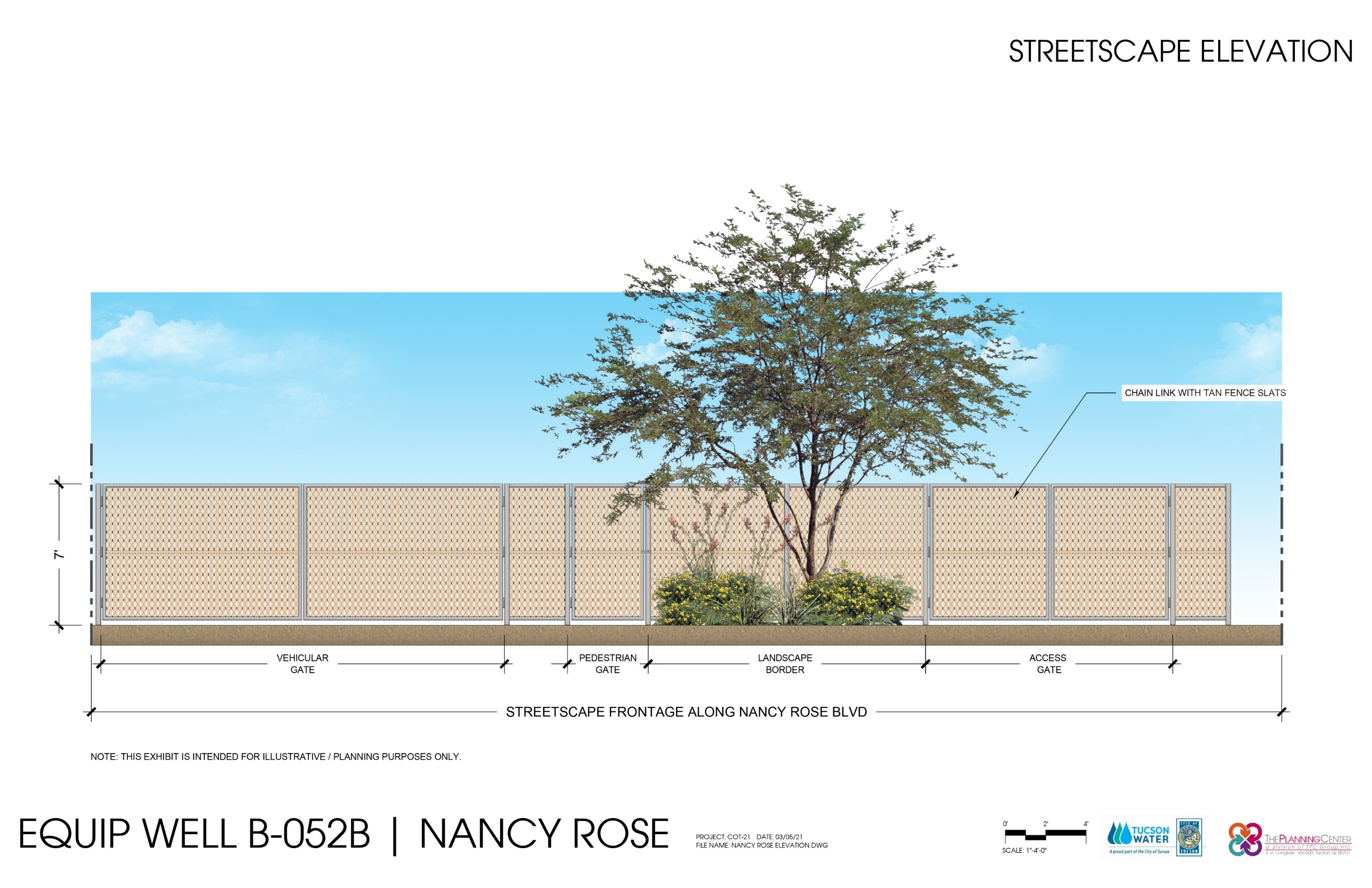 NANCY ROSE BLVD STREETSCAPE (CURRENT)
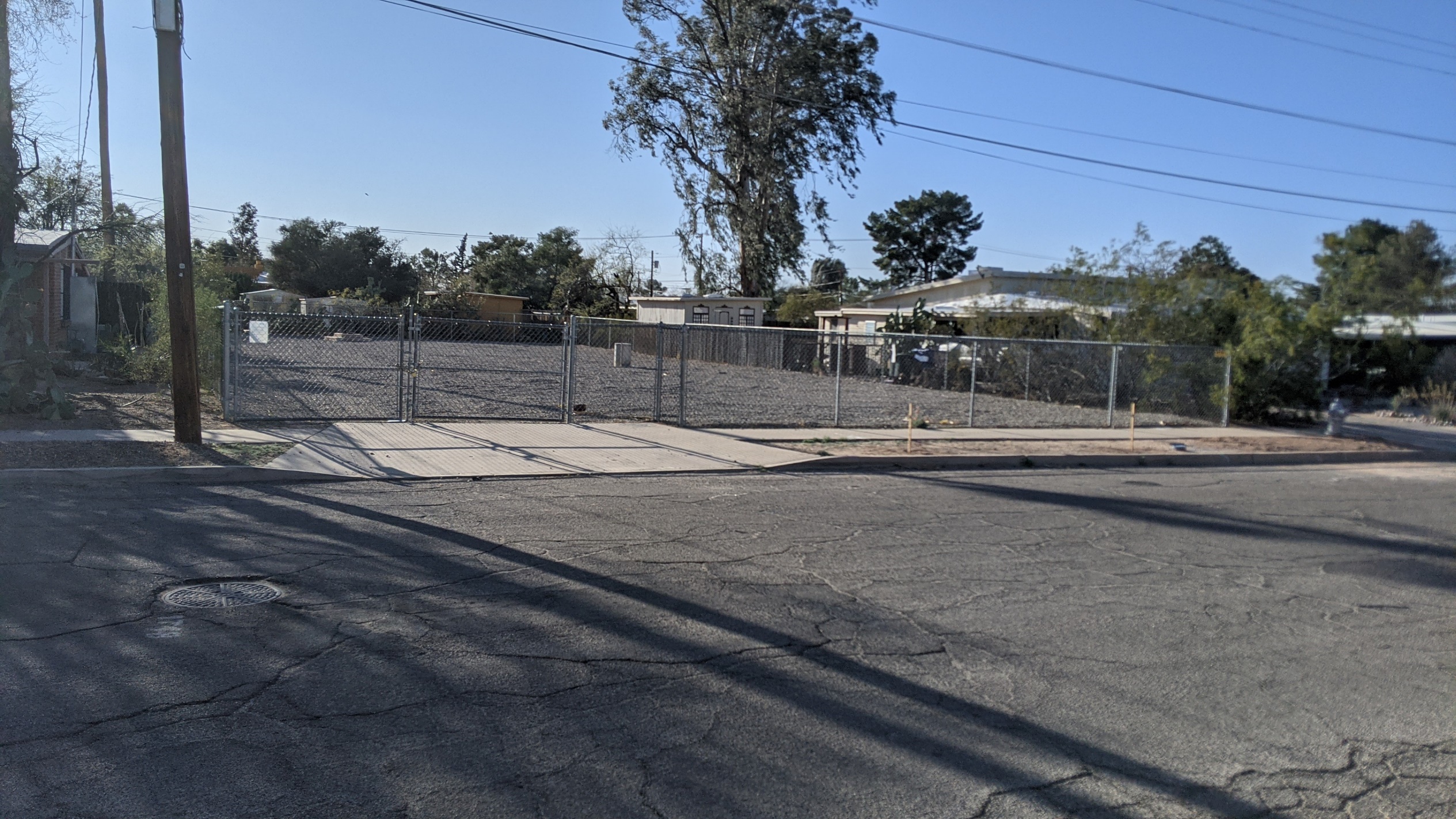 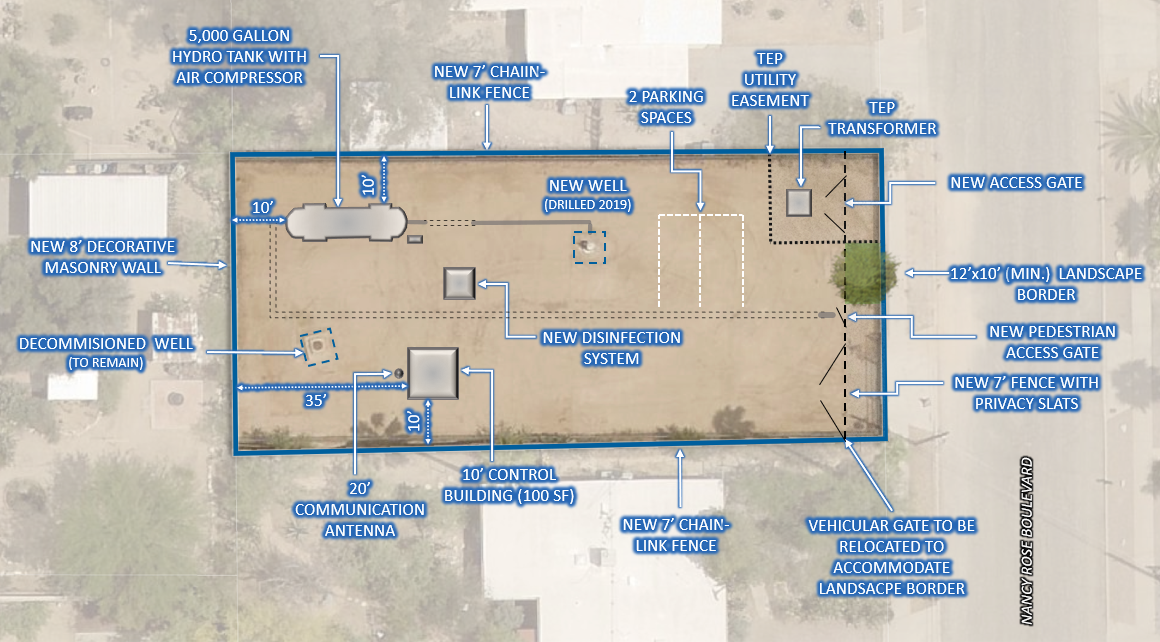 PROJECT SUMMARY
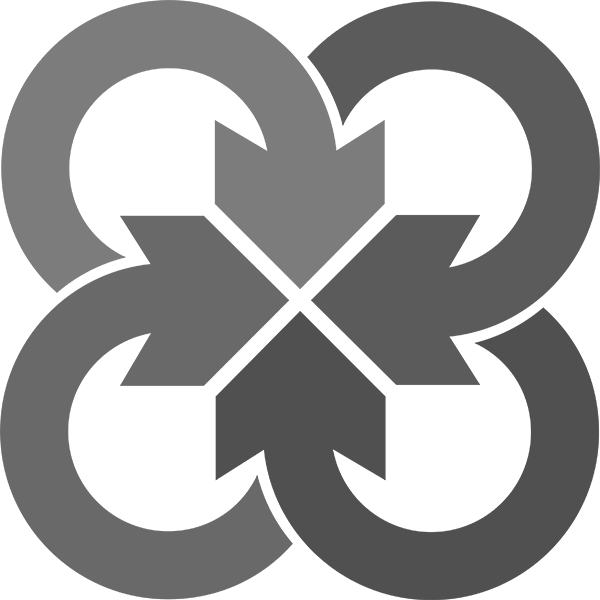 Tucson Water is requesting a Special Exception to equip the new well that was drilled on the property in 2019

The improvements consist of the installation of:

100 SF control building (max. height 10’)
Communication antenna (max. height 20’)
5,000 GAL hydro tank with air compressor
Landscaping along Nancy Rose Boulevard
Screening (7’ chain-link fence / 8’ masonry wall)
TEP transformer
Pipes and other equipment necessary for the well to function

Requesting an exception to use-specific standards:

 The setback of the facility, including walls or equipment, shall be 20 feet from any adjacent residential zone

The use shall be located wholly within an enclosed building or within an area enclosed on all sides with a masonry wall or compact evergreen hedge, not less than six feet, nor more than ten feet, in height.
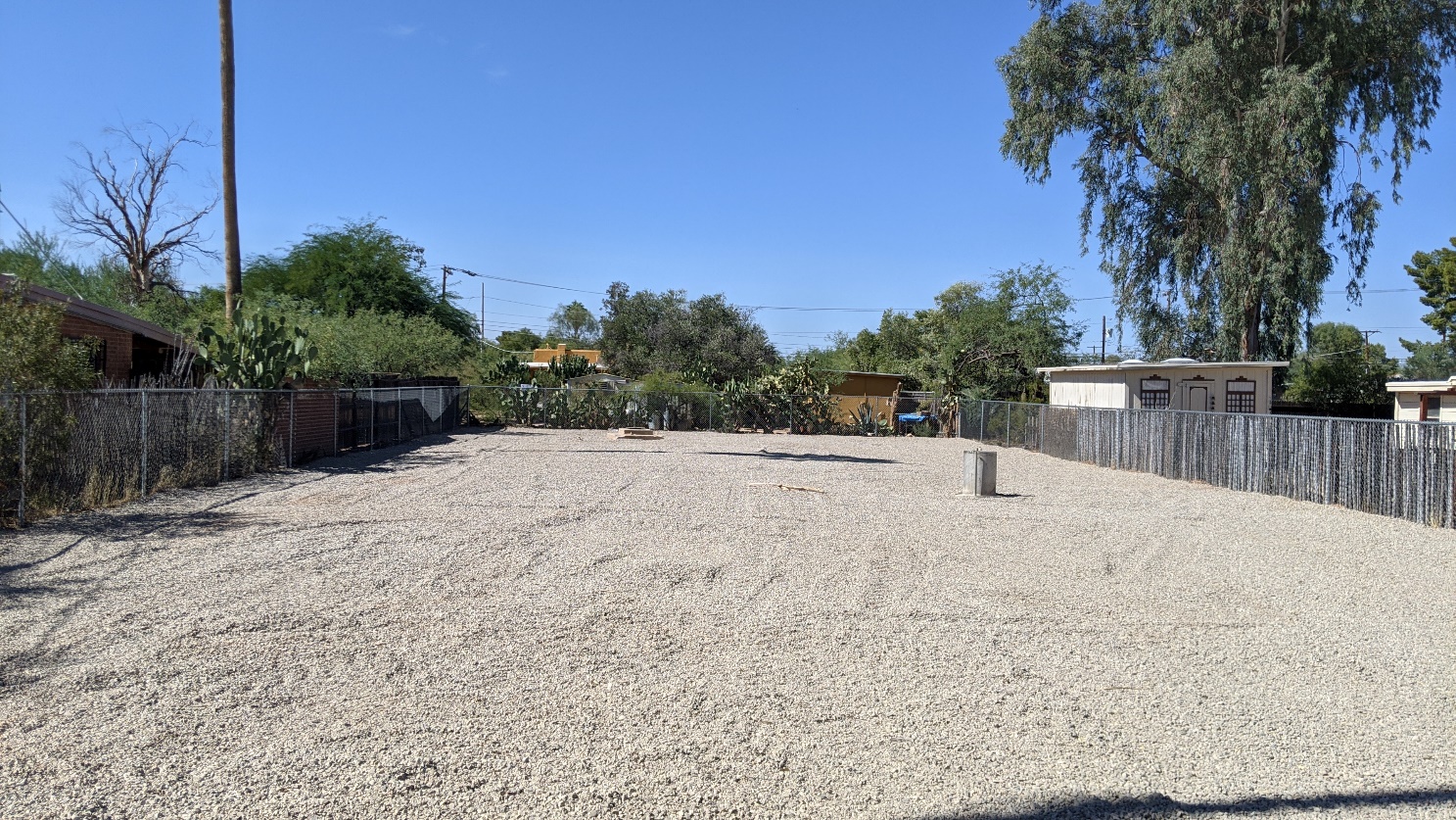 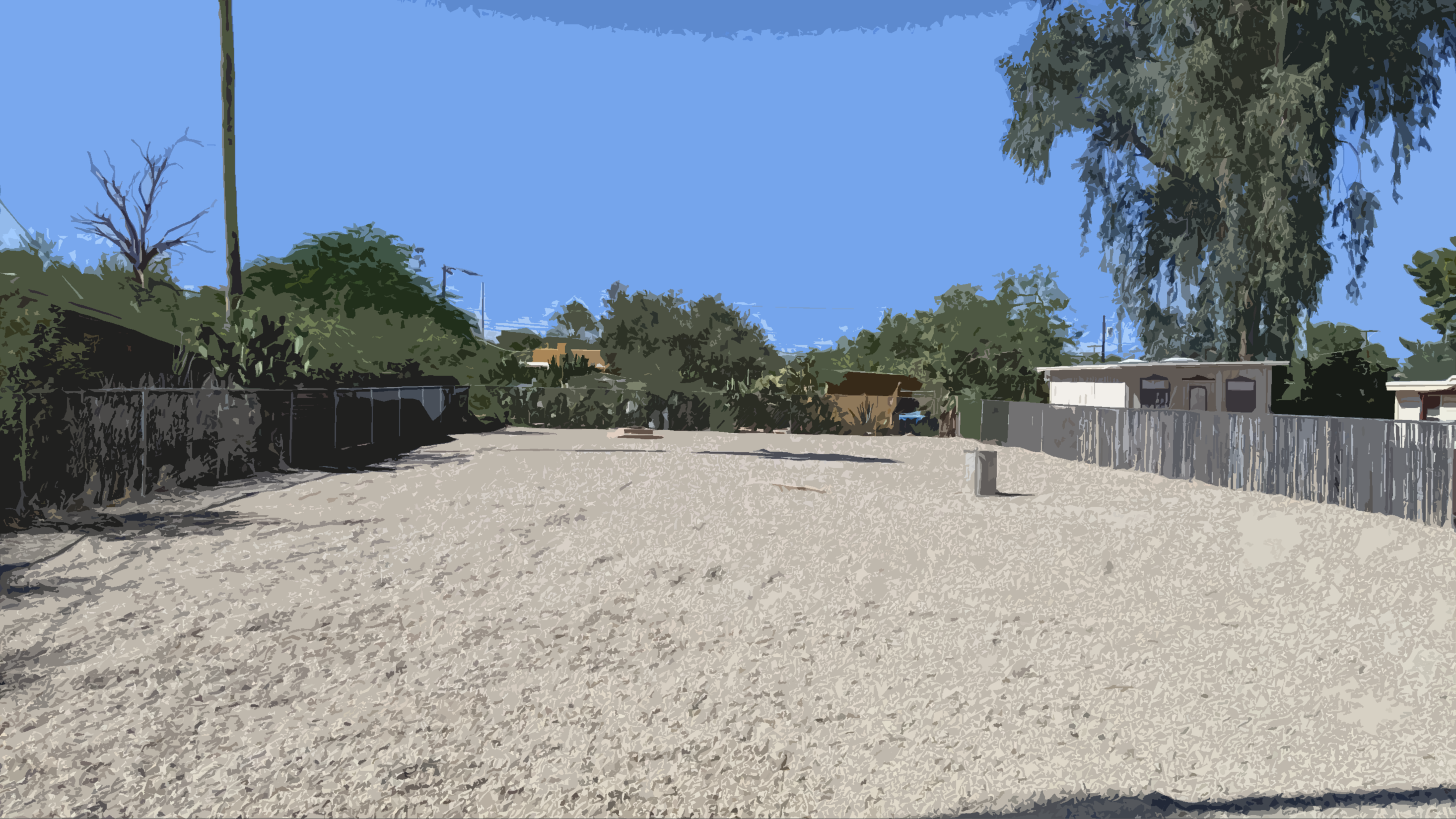 WELL B-052CSITE IMPROVEMENTS  1937 North Nancy Rose Boulevard
QUESTIONS???
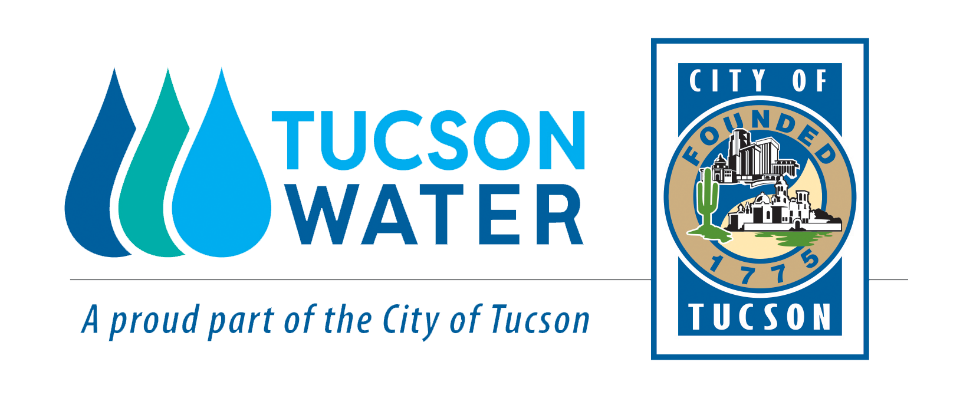 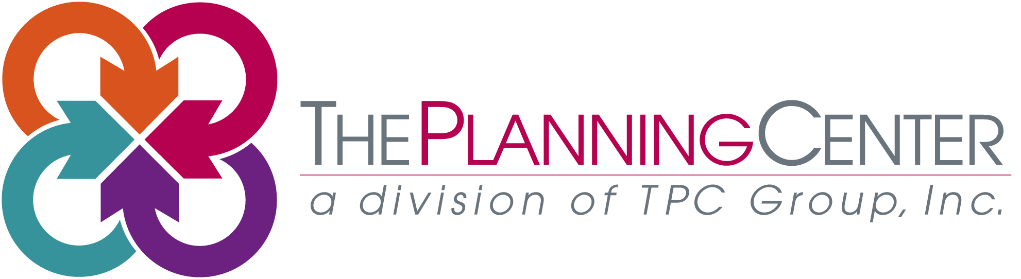